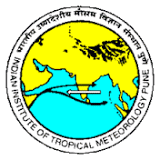 Library Information and Publication Division  
QR Code (Quick Response Code) Service
How to Use of QR code for utilization of I.I.T.M. Library Services
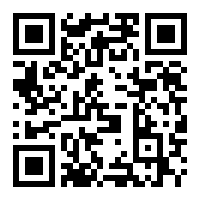 Requirements: 
			 Any Smart Phone with Internet Access

			QR Code Reader App.
Step 1:Download QR Code Reader Through Application Store
Step 2:Open QR Reader Scan QR Code
Step 3:
Click on: Go to website
Following Screen will be Displayed for New Arrivals: Click on Month
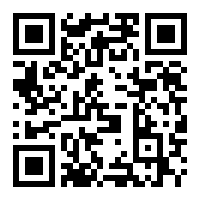 New Arrivals will be Displayed
Accessing Priced Journals using QR Code
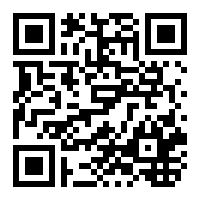 Steps : 
 Scan QR Code 
 Click on : Go to website 
 Following Screen will be displayed
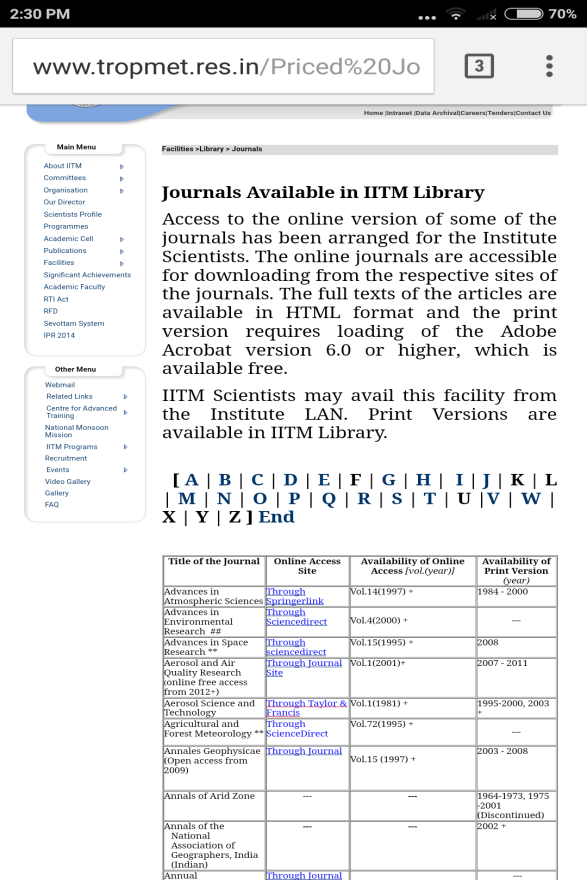 Accessing Web OPAC using QR Code
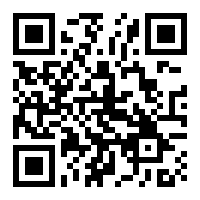 Steps : 
Scan QR Code 
Click on: Go to website 
Following Screen will be displayed
Search the Publications
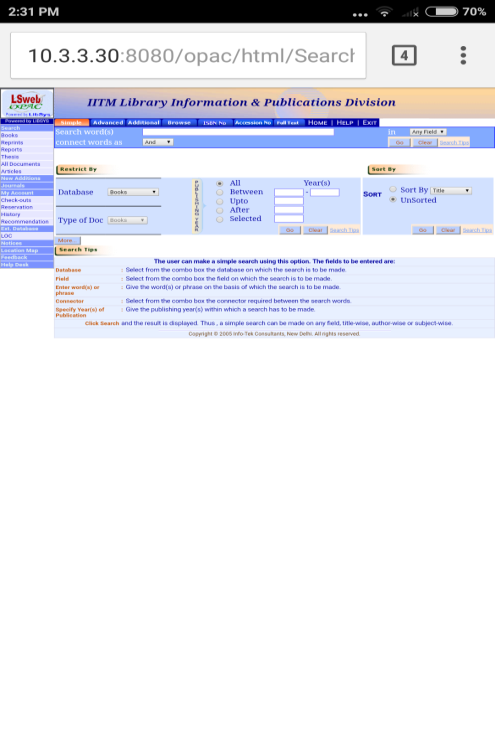 For any Query Please Contact :
Mrs. Rohini Ovhal Mr. Girish Moghe LIP DivisionPhone: +91-20-2590-4439 Email: lip@tropmet.res.in